Raphaela Müller
Was machen Kinder im Internet?
Ein Einblick in aktuelle Studienergebnisse
Was machen Kinder im Internet? - Ein Einblick in aktuelle Studienergebnisse
MiniKIM-Studie 2014: Kleinkinder und Medien
	Altersgruppe: 2-5 Jahre	Herausgeber: Medienpädagogischer Forschungsverbund Südwest (mpfs)	Methode: Stichprobe 623 Haupterzieher; schriftliche Befragung der Haupterzieher (Mehrzahl Mütter)

DIVSI U9-Studie 2015
	Altersgruppe: 3-8 Jahre 	Herausgeber: DIVSI - Deutsches Institut für Vertrauen und Sicherheit im Internet	Methode: 1. Phase Qualitative Vorstudie: 17 Studiointerviews mit Eltern, 3 Fokusgruppen mit Erziehern und Lehrern, 28 	ethnografische In-Home-Interviews mit Kindern und Eltern; 2. Quantitative Repräsentativbefragung: mündlich-persönliche 	Befragung d. Eltern n= 1.832 und d. Kinder n=1.029 (6-8 Jahre)
Blikk-Studie 2017
	Altersgruppe: 0-14 Jahre	Herausgeber: Bundesministerium für Gesundheit/ iMöV, BVKJ, Kinderschutzbund, Sportjugend, Drogenbeauftragte des 	Bundes 	Methode: Befragung, n=5.573; jeweils Untersuchung beim Arzt und Befragung von Eltern bzw. dann Jugendlichen

KIM-Studie 2016: Kindheit, Internet, Medien
	Altersgruppe: 6-13 Jahre	Herausgeber: Medienpädagogischer Forschungsverbund Südwest (mpfs)	Methode: mündlich-persönliche Befragung von rund 1.200 Kinder + schriftliche Befragung deren Haupterzieher
Was machen Kinder im Internet? - Ein Einblick in aktuelle Studienergebnisse
MoFam	Altersgruppe: 8-14 Jahren	Herausgeber: JFF	Methode: Befragung von Eltern n=53 (Gruppendiskussion); Befragung von Fachkräften n=35 (Gruppendiskussion und 	Einzelinterviews) 
Bitkom 2017: Jung und digital	Altersgruppe: 6-18 Jahre 	Haerausgeber: Bitkom Research GmbH	Methode: Befragung; n=926
„Ein Netz für Kinder“-Evaluation 2017 : wie nutzen Kinder das Internet? 	Altersgruppe: 5-12 Jahre	Herausgeber: Evaluation des Förderprogramms der Bundesregierung (für Kultur und Medien)	Methode: n=30 Jungen, 29 Mädchen; qualitative, leitfadengestützte Interviews
FIM-Studie 2016: Familie, Interaktion, Medien	Altersgruppe: 3-19 Jahre 	Herausgeber: Medienpädagogischer Forschungsverbund Südwest (mpfs)	Methode: 284 Familien wurden befragt, jeweils alle Familienmitglieder ab 3 Jahren: n=284 Familien, n=523 Eltern, n=443 	Kinder (bis19 Jahre); zweistufig: Face-to-Face Studie + Tagebucherhebung 
Kinder-Medien-Studie 2018: Kinder mit Medien – Smart! Mit und ohne Phone	Altersgruppe: 4-13 Jahre 	Herausgeber: Blue Ocean Entertainment AG, Egmont Ehapa Media GmbH, Gruner + Jahr, Panini Verlags GmbH, der 	SPIEGEL-Verlag und der ZEIT Verlag mit der Kinder-Medien-Studie (KMS) 	Methode: Bei 6- bis 13-Jährigen insgesamt 41 Magazine abgefragt; weitere Informationen des Haupterziehers zum 	befragten Kind; Zielgruppe: Vorschulkinder im Alter von 4 und 5 Jahren erhoben: 652 Interviews mit dem Haupterzieher
Was machen Kinder im Internet? - Ein Einblick in aktuelle Studienergebnisse
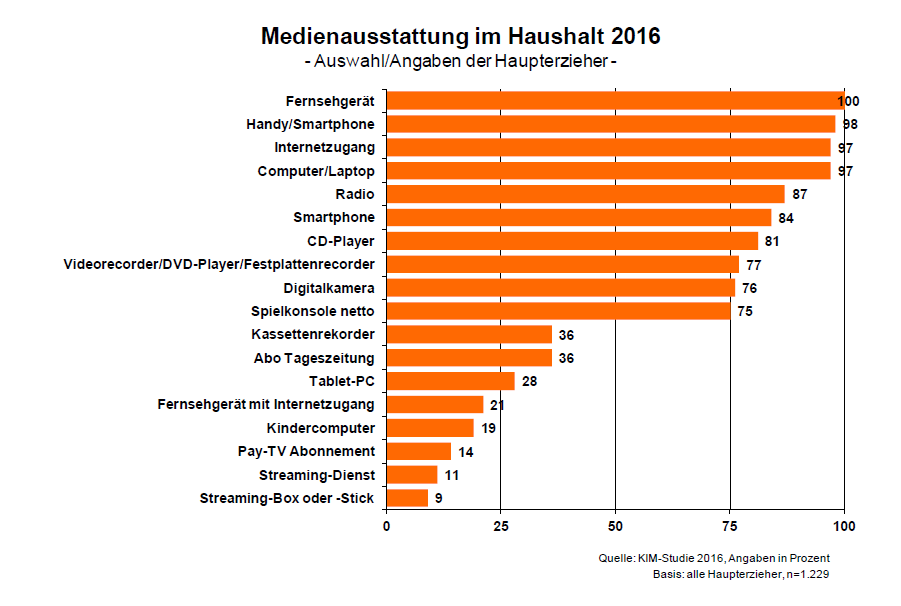 Was machen Kinder im Internet? - Ein Einblick in aktuelle Studienergebnisse
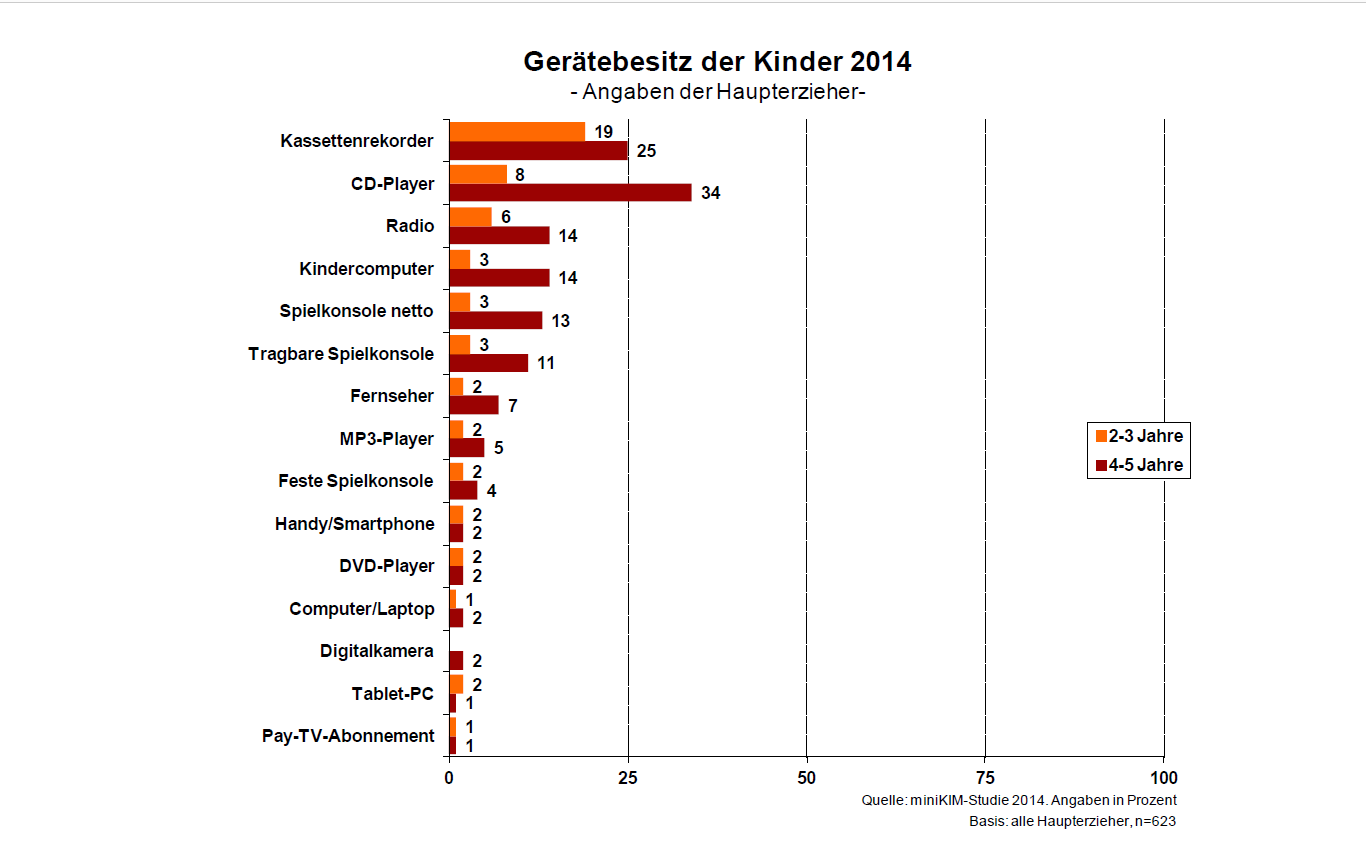 Was machen Kinder im Internet? - Ein Einblick in aktuelle Studienergebnisse
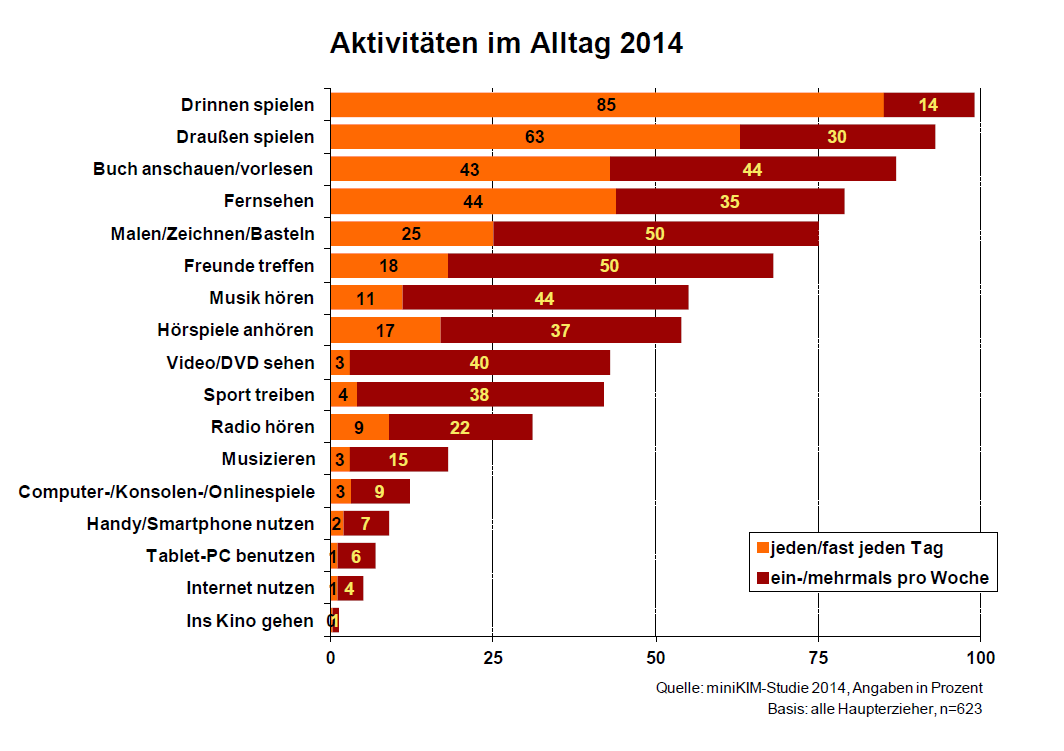 Was machen Kinder im Internet? - Ein Einblick in aktuelle Studienergebnisse
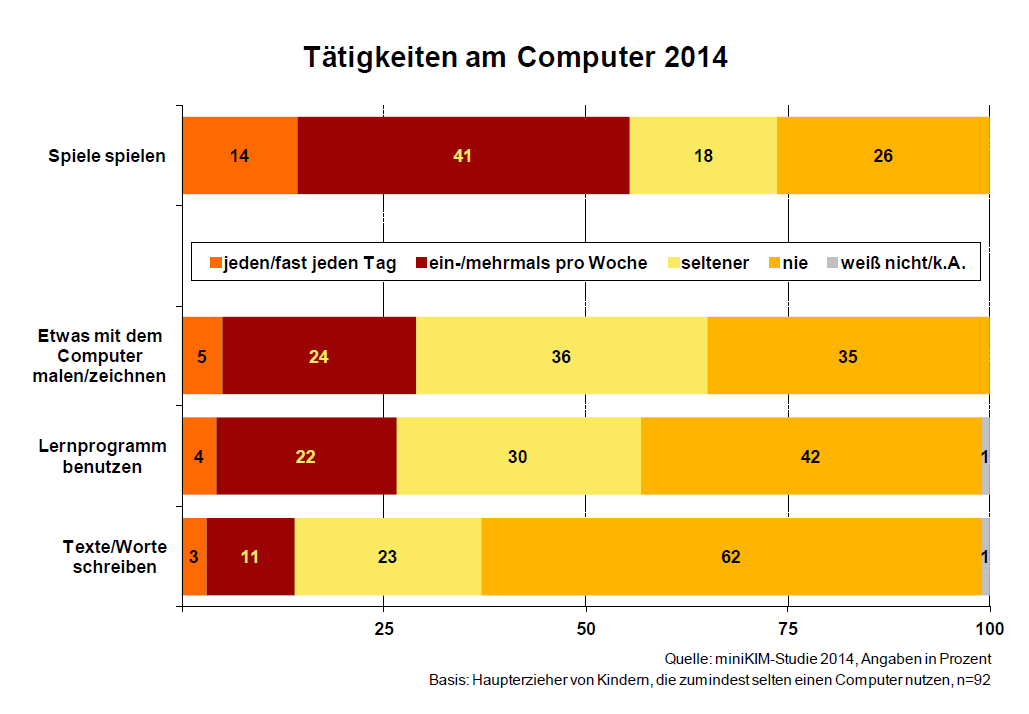 Was machen Kinder im Internet? - Ein Einblick in aktuelle Studienergebnisse
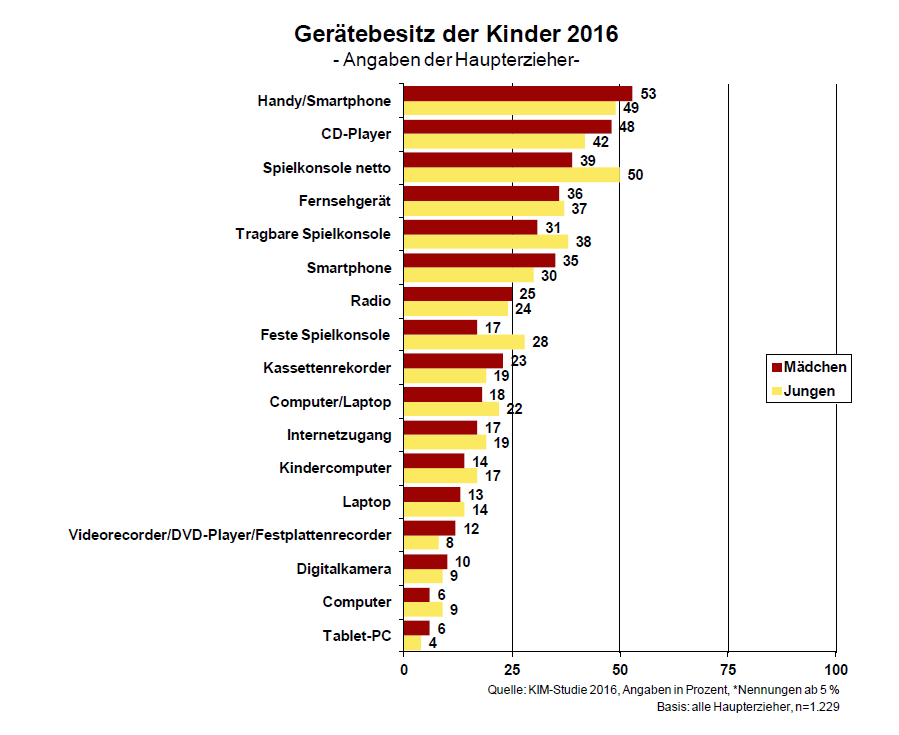 Was machen Kinder im Internet? - Ein Einblick in aktuelle Studienergebnisse
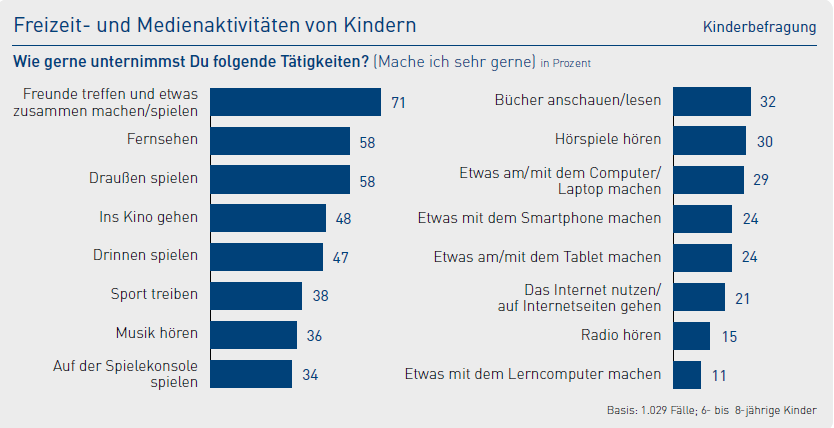 Was machen Kinder im Internet? - Ein Einblick in aktuelle Studienergebnisse
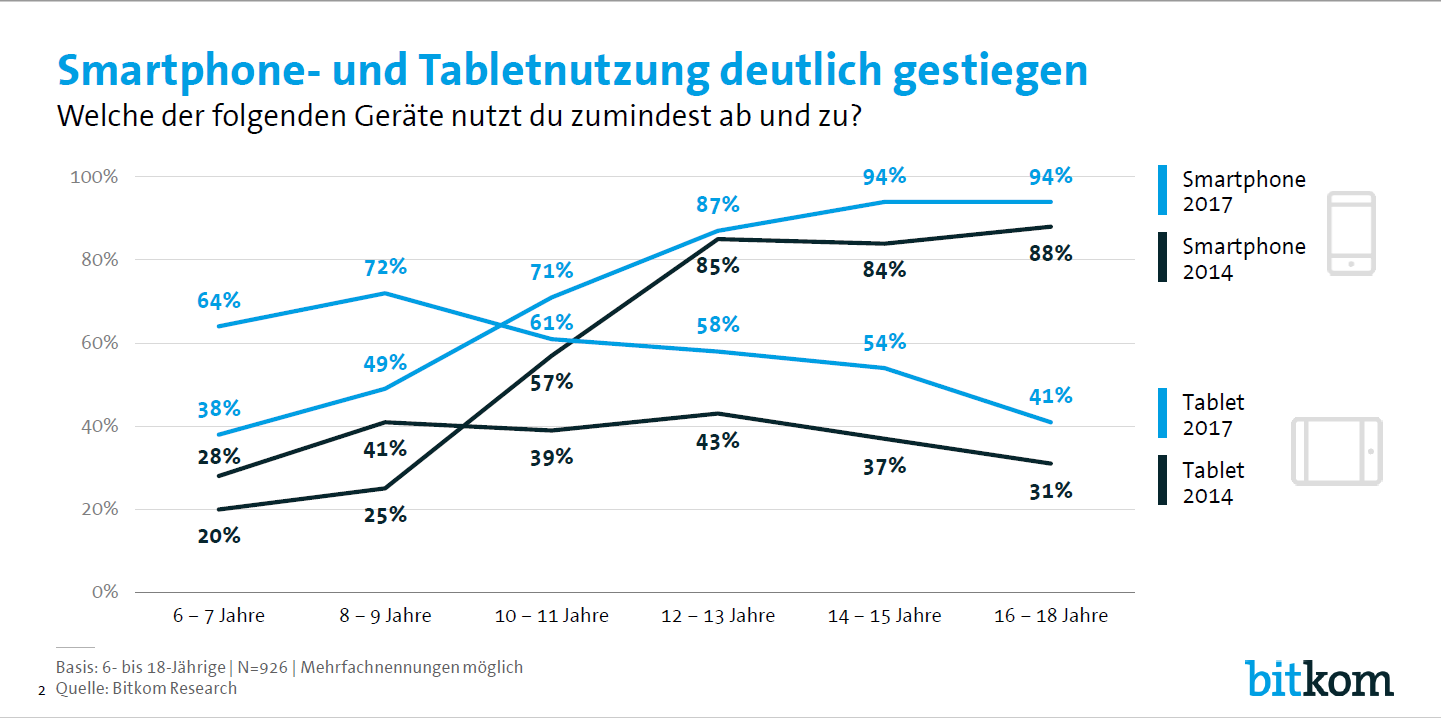 Was machen Kinder im Internet? - Ein Einblick in aktuelle Studienergebnisse
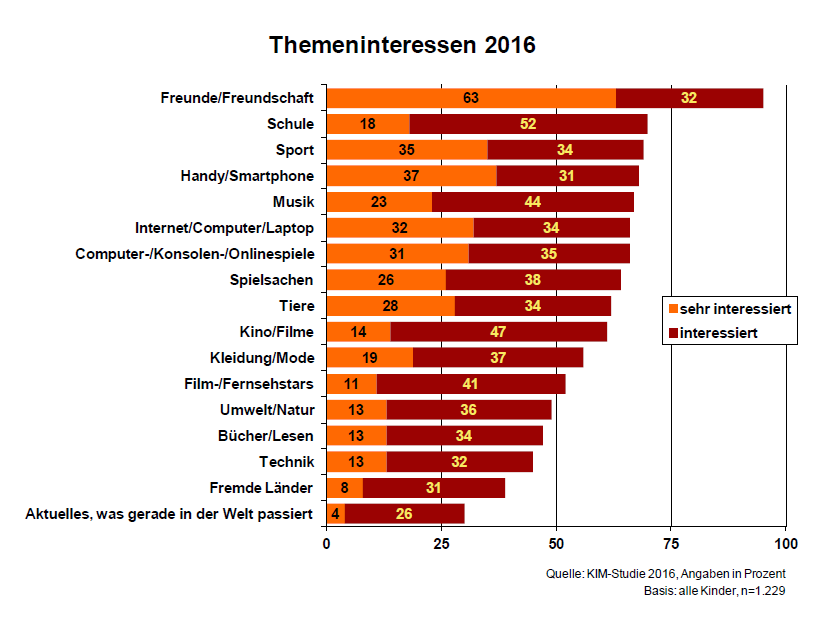 Was machen Kinder im Internet? - Ein Einblick in aktuelle Studienergebnisse
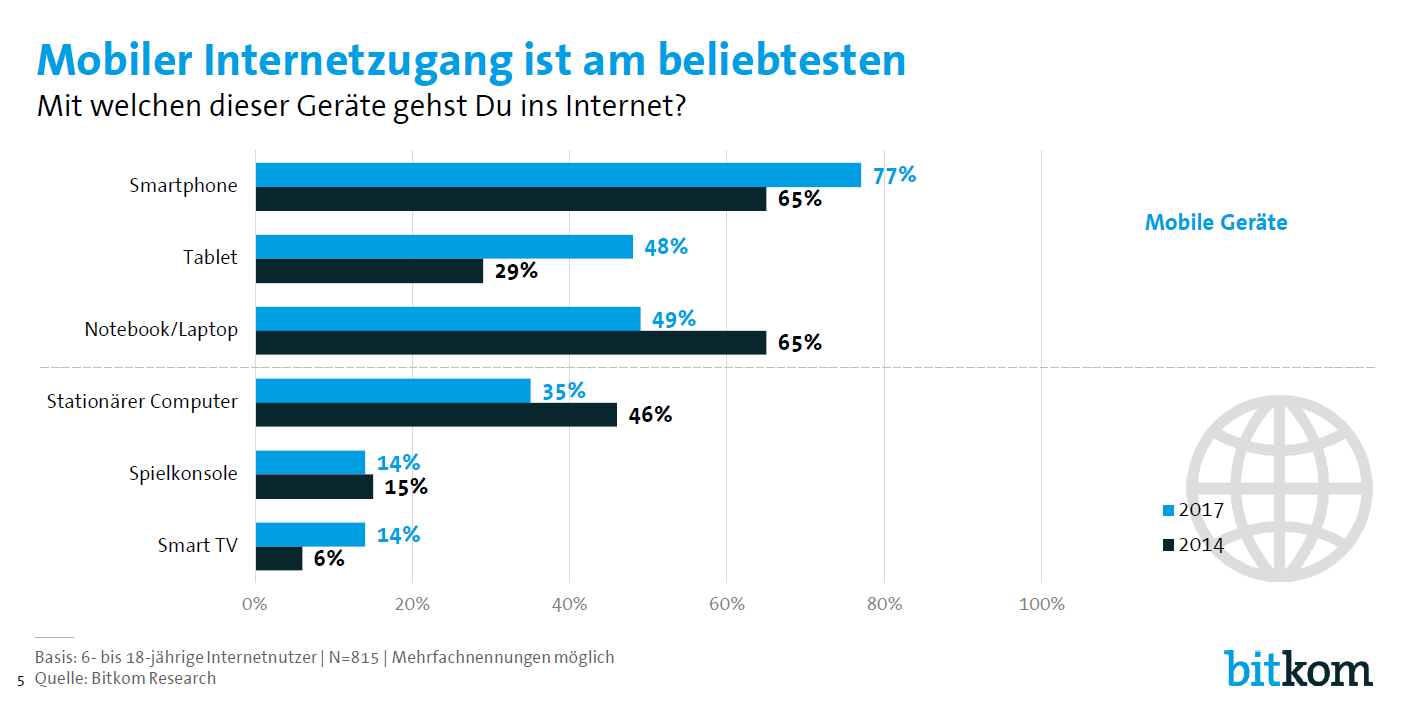 Was machen Kinder im Internet? - Ein Einblick in aktuelle Studienergebnisse
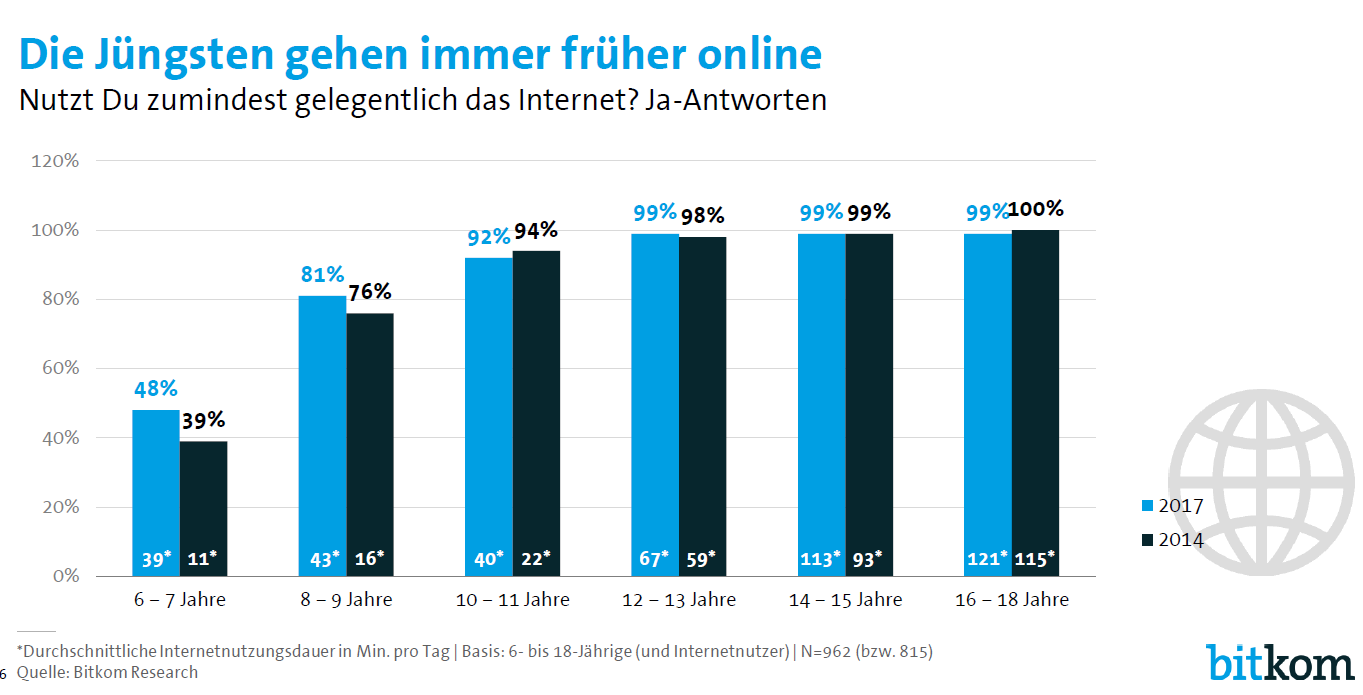 Was machen Kinder im Internet? - Ein Einblick in aktuelle Studienergebnisse
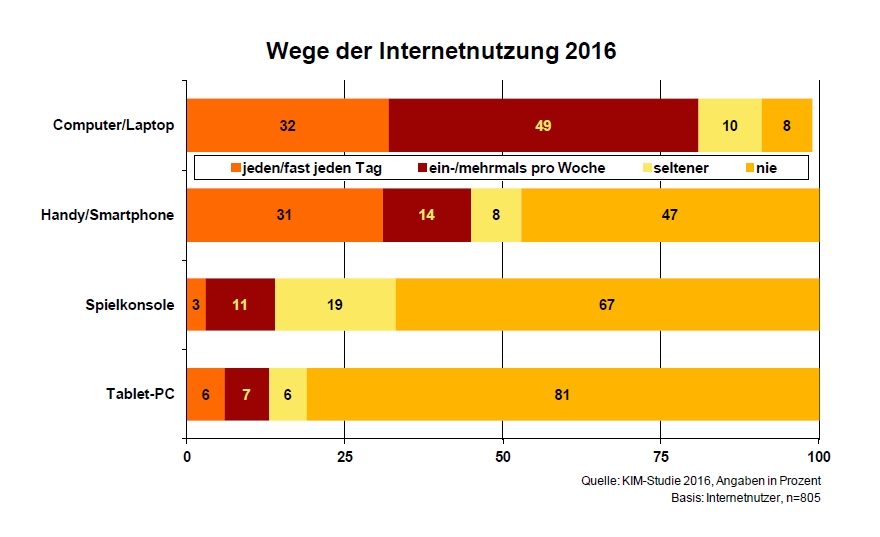 Was machen Kinder im Internet? - Ein Einblick in aktuelle Studienergebnisse
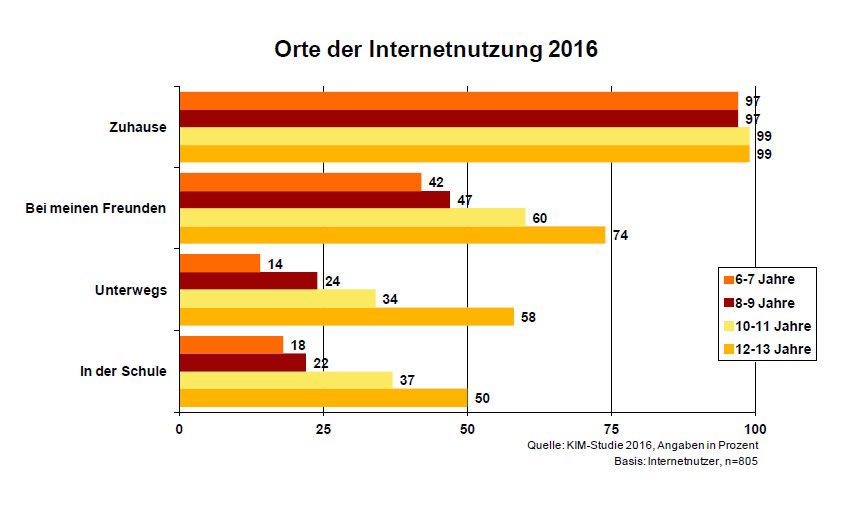 Was machen Kinder im Internet? - Ein Einblick in aktuelle Studienergebnisse
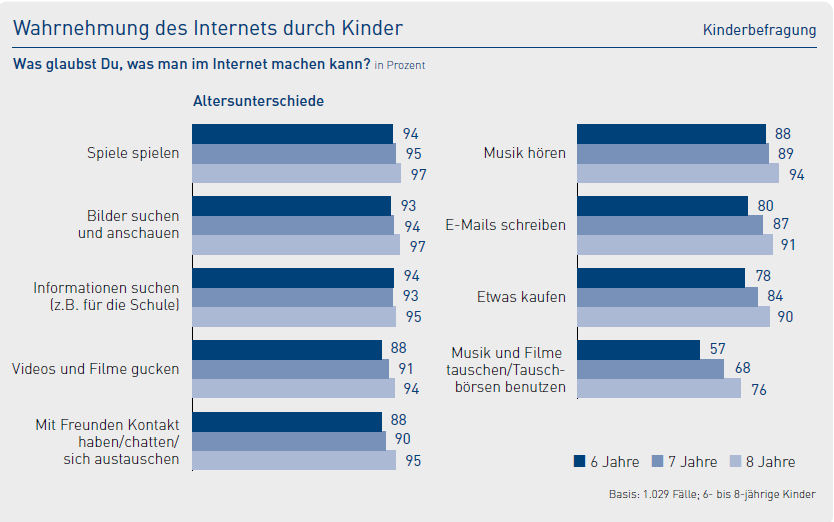 Was machen Kinder im Internet? - Ein Einblick in aktuelle Studienergebnisse
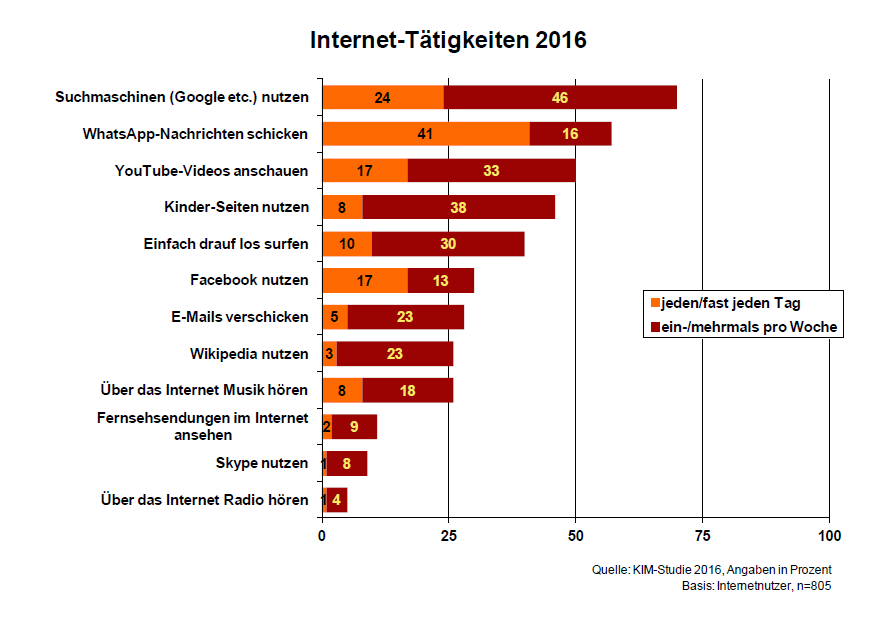 Was machen Kinder im Internet? - Ein Einblick in aktuelle Studienergebnisse
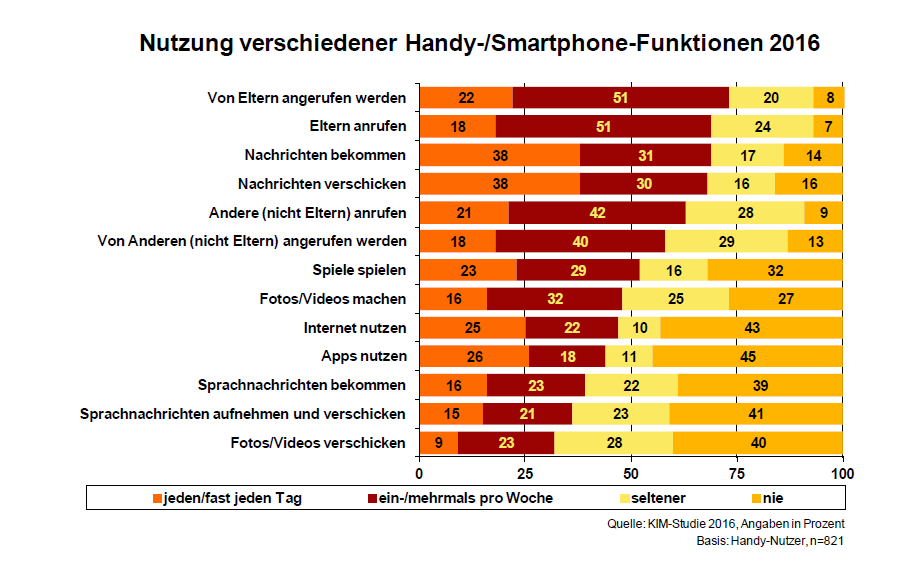 Was machen Kinder im Internet? - Ein Einblick in aktuelle Studienergebnisse
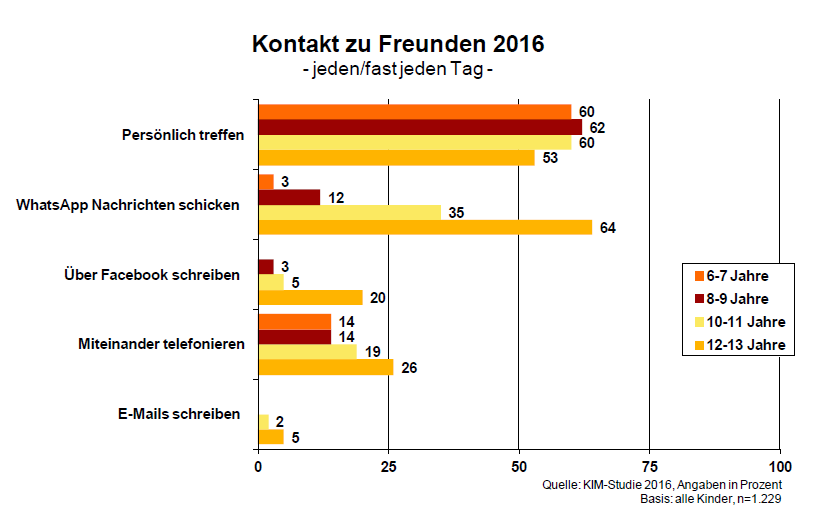 Was machen Kinder im Internet? - Ein Einblick in aktuelle Studienergebnisse
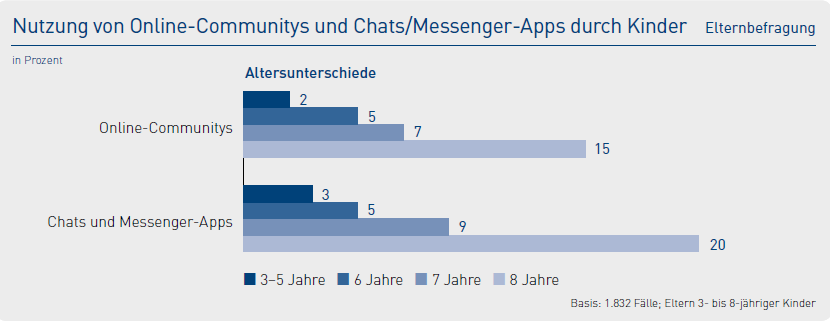 Was machen Kinder im Internet? - Ein Einblick in aktuelle Studienergebnisse
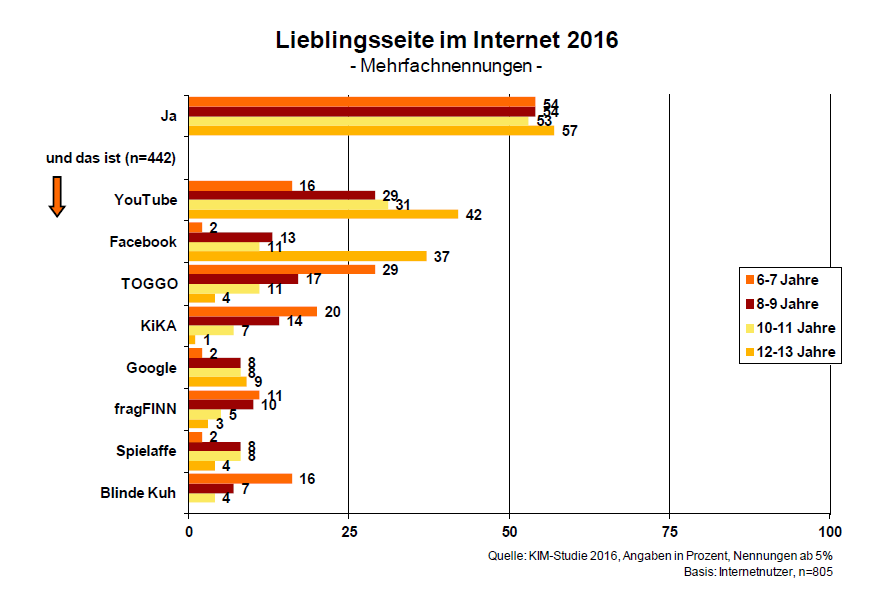 Was machen Kinder im Internet? - Ein Einblick in aktuelle Studienergebnisse
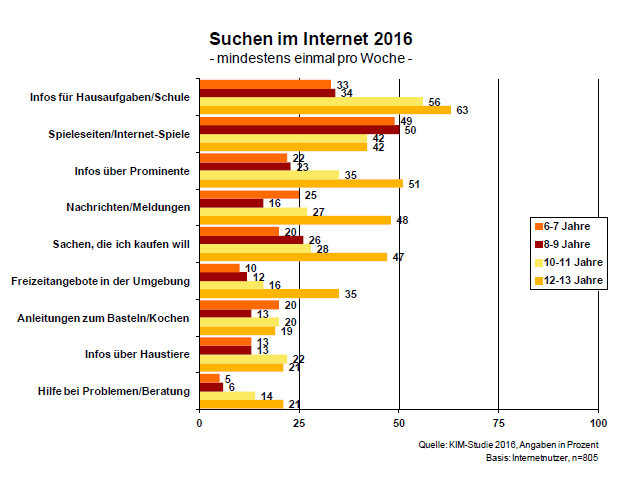 Was machen Kinder im Internet? - Ein Einblick in aktuelle Studienergebnisse
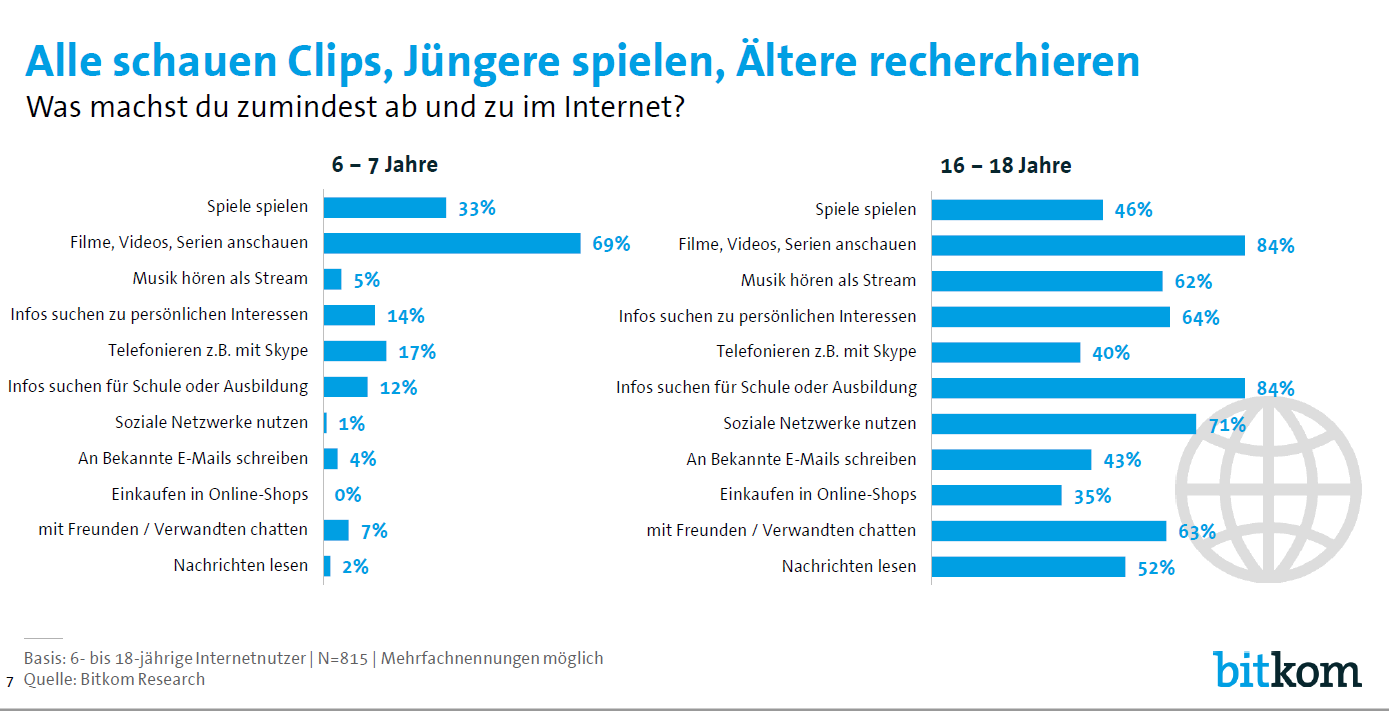